Portal Hypertension
Mazen Hassanain
Causes
Cirrhosis
Non-cirrhosis
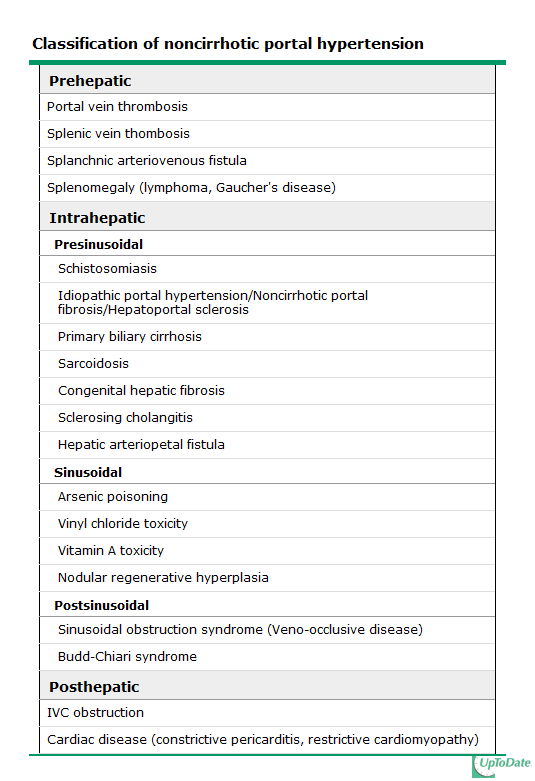 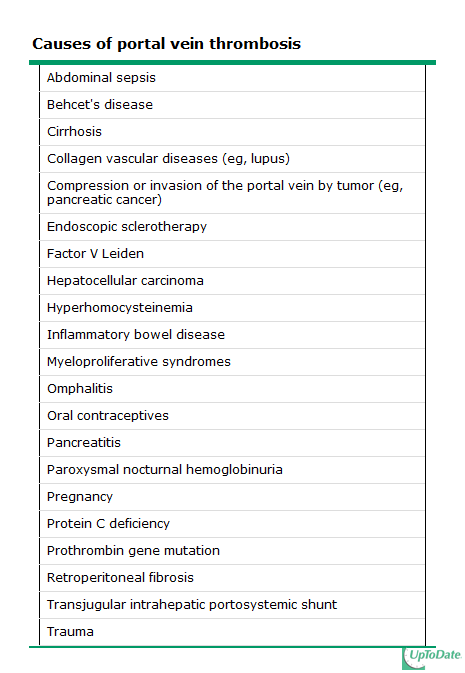 Symptoms
Asymptomatic
Complications
Gastroesophageal varices 
Ascites 
Splenomegaly
Underlying disease
Bleeding prevention
Approximately one-third of all patients with varices will develop variceal hemorrhage

A major cause of morbidity and mortality in patients with cirrhosis

AASLD RECOMMENDATIONS — Recommendations for prevention of variceal bleeding have been issued by the American Association for the Study of Liver Diseases
In patients with cirrhosis who do not have varices, no Rx

In patients who have compensated cirrhosis and small varices that have not bled but have criteria for increased risk of hemorrhage (Child B/C or presence of red wale marks on varices), nonselective beta blockers

In patients with medium/large varices that have not bled, nonselective beta blockers (propranolol or nadolol) is recommended or undergo EVL

In patients receive beta blockers, a follow-up EGD is not necessary.

If a patient is treated with EVL, it should be repeated until obliteration. EGD performed one to three months after obliteration and then every 6 to 12 months to check for variceal recurrence.
Treatment of bleeding
Initial therapy: hemodynamic resuscitation, prevention and treatment of complications

Prophylactic antibiotics, preferably before endoscopy (although effectiveness has also been demonstrated when given after). 

Suggest intravenous ceftriaxone (1 g IV) or Cipro (400 mg IV BID)

UGD should be performed for diagnosis and possible treatment

Suggest terlipressin in countries where it is available and somatostatin or octreotide (50 mcg bolus followed by 50 mcg/hour by intravenous infusion) where terlipressin is unavailable
continue
Salvage treatment

TIPS (transjugular intrahepatic portosystemic shunt)

Surgery is one with well preserved liver function who fails emergent endoscopic treatment and has no complications from the bleeding or endoscopy. 
The choice of surgery usually depends upon the availability, training, and expertise of the surgeon. Although a selective shunt has some physiologic advantages, it may significantly exacerbate marked ascites. Thus, a portacaval shunt would be preferable in patients with marked ascites
Shunt operations can be categorized as follows:
Nonselective — those that decompress the entire portal tree, such as portacaval shunts

Selective — those that compartmentalize the portal tree into a decompressed variceal system while maintaining sinusoidal perfusion via a hypertensive superior mesenteric-portal compartment, such as a distal splenorenal shunt

Partial — those that incompletely decompress the entire portal tree and thereby also maintain some hepatic perfusion

Nonshunt operations generally include either esophageal transection (in which the distal esophagus is transected and then stapled back together after varices have been ligated) or devascularization of the gastroesophageal junction (Sugiura procedure).
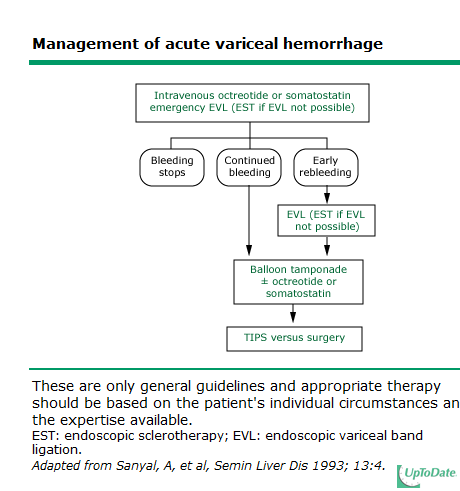 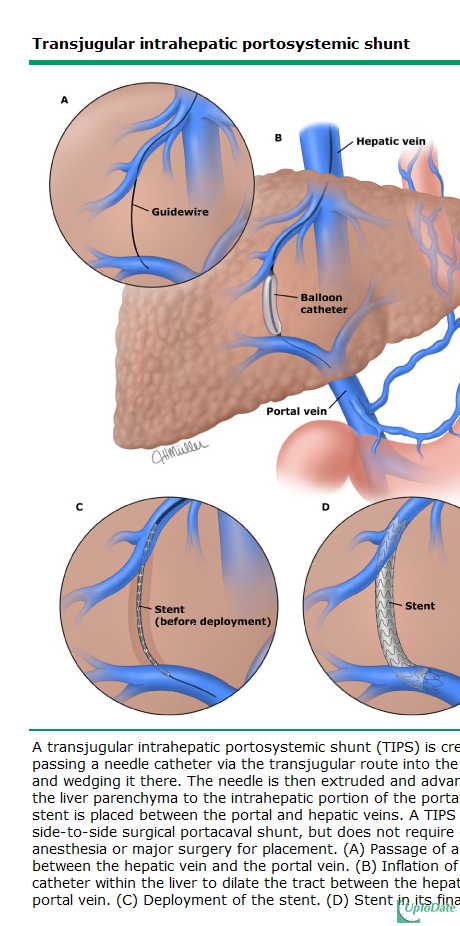 Maintain a hemoglobin of approximately 8 g/dL.

Short-term (maximum seven days) antibiotic prophylaxis should be instituted in any patient with cirrhosis and GI hemorrhage. 

Pharmacologic therapy (somatostatin or its analogue octreotide) should start as soon as bleeding is suspected and continue for 3-5 days after confirmation.

Upper endoscopy, performed within 12 hours, should be used to make the diagnosis and to treat variceal hemorrhage either with endoscopic variceal ligation or sclerotherapy.

TIPS is indicated in patients in whom hemorrhage from esophageal varices cannot be controlled or in whom bleeding recurs despite combined pharmacological and endoscopic therapy.

Balloon tamponade should be used as a temporizing measure (maximum 24 hours) in patients with uncontrollable bleeding for whom a more definitive therapy (eg, TIPS or endoscopic therapy) is planned.
ascites
Cirrhosis is the most common cause of ascites in the United States, accounting for approximately 8%5 

Ascites is the most common complication of cirrhosis

Fluid leaks from the surface of the liver and intestine. 

Factors responsible: portal hypertension, decreased ability of the blood vessels to retain fluid, fluid retention by the kidneys, and alterations in various hormones and chemicals that regulate bodily fluids
treatment
Dietary sodium restriction is a central component, 2000 mg / day

Patients should be instructed to avoid NSAIDs, which can cause sodium retention and affect renal function

Fluid restriction is equivocal and not strongly recommended 

Diuretic therapy, a single morning oral doses of spironolactone and furosemide, beginning with 100 mg and 40 mg

Serial therapeutic paracentesis and TIPS are usually reserved for patients with refractory ascites.

Peritoneovenous shunts (LeVeen or Denver) or surgical portosystemic shunts have very limited indications
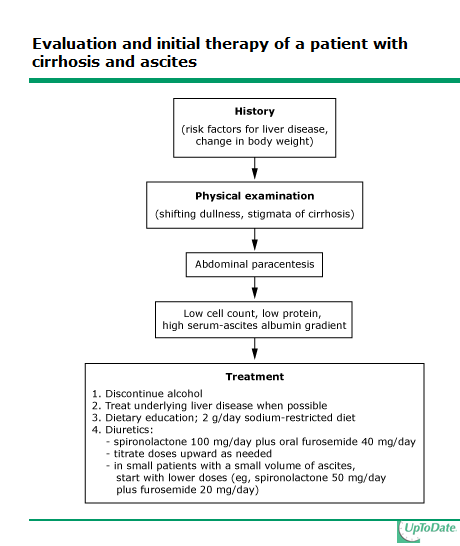 complications
Spontaneous bacterial peritonitis: (SBP) is an infection of preexisting ascitic fluid without evidence for an intra-abdominal secondary source such as a perforated viscus

The diagnosis is established by:
positive ascitic fluid bacterial culture 

and/or 

elevated ascitic fluid absolute polymorphonuclear leukocyte (PMN) count (≥250 cells/mm3)
Portal vein thrombosis
Causes

Ultrasound with Doppler flow studies, CT scanning, and magnetic resonance angiography

UGD should be performed to establish wither varices are present

Anticoagulation therapy for at least three months starting with low molecular weight heparin and shifting to oral anticoagulation as soon as the patient's condition has stabilized. 

Anticoagulation should be continued long-term in patients with acute portal vein thrombosis who have a permanent thrombotic risk factor that is not correctable.
Bleeding
Gastric fundal varices: endoscopic variceal obturation using tissue adhesives such as cyanoacrylate is preferred, where available. Otherwise, endoscopic variceal ligation is an option.

Splenectomy

TIPS should be considered in patients in whom hemorrhage from fundal varices cannot be controlled or in cirrhosis whom bleeding recurs despite combined pharmacological and endoscopic therapy.